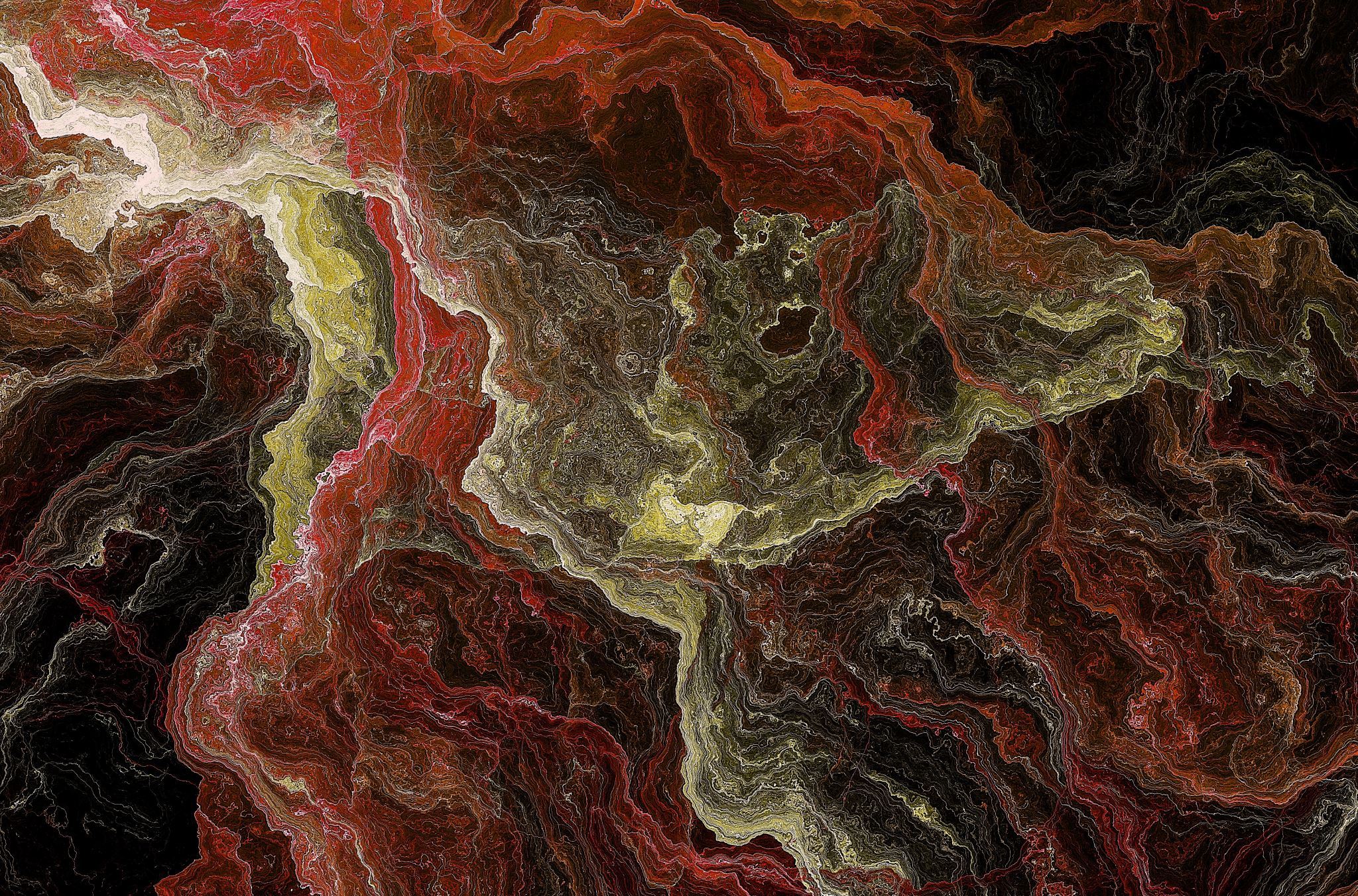 Exodus part 3
Chapters 5 and 6.
Word
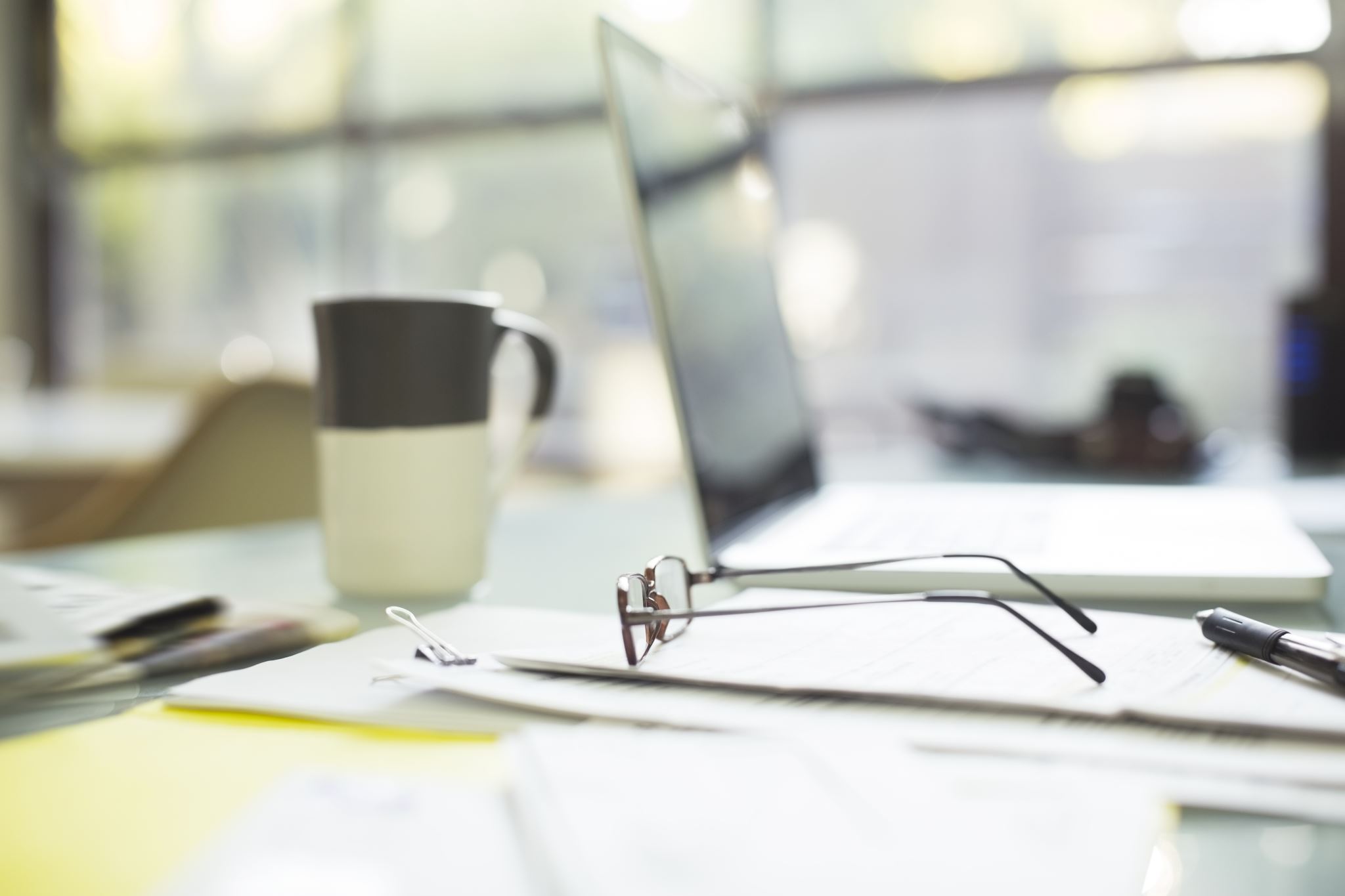 Work
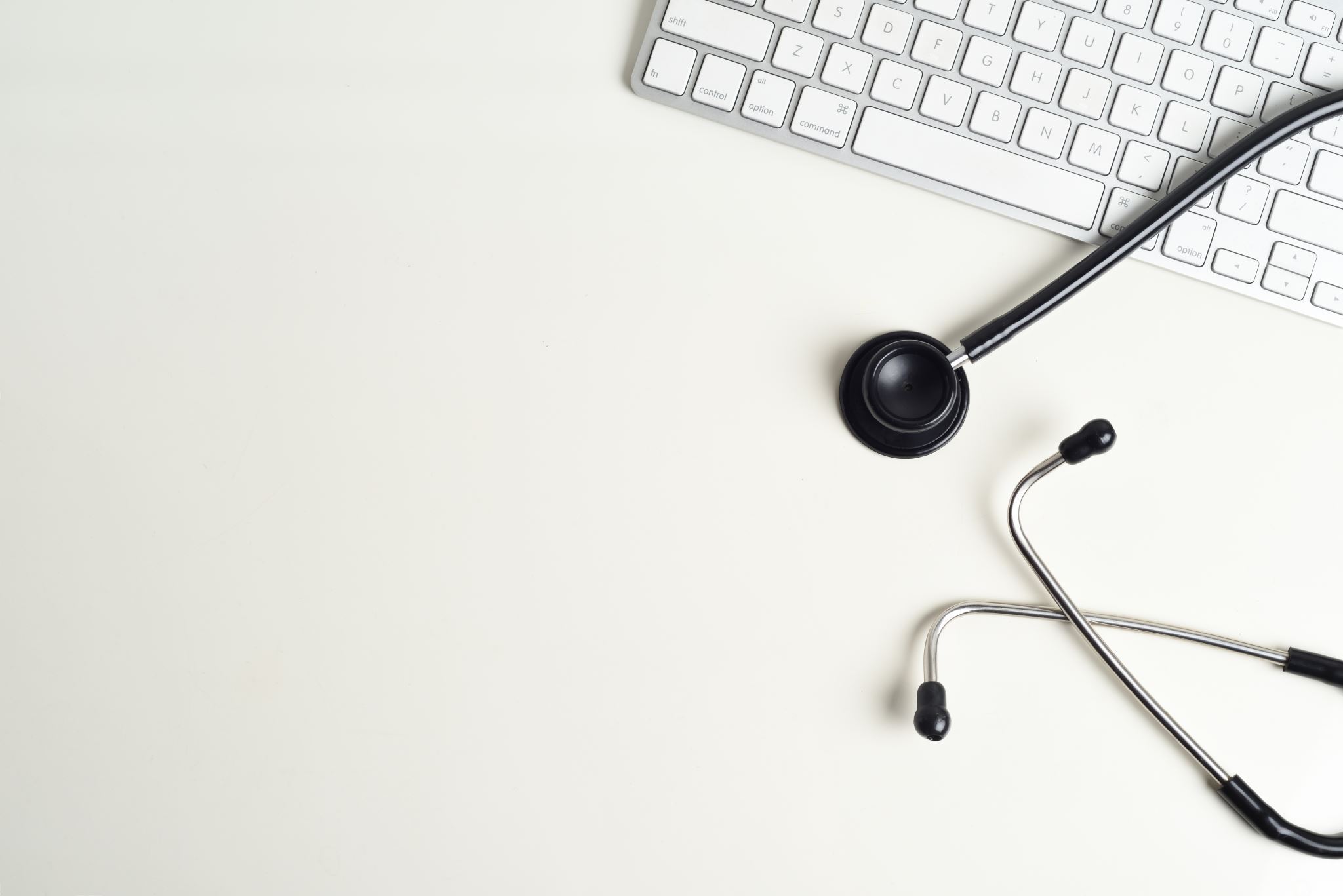 Work: can't live with it
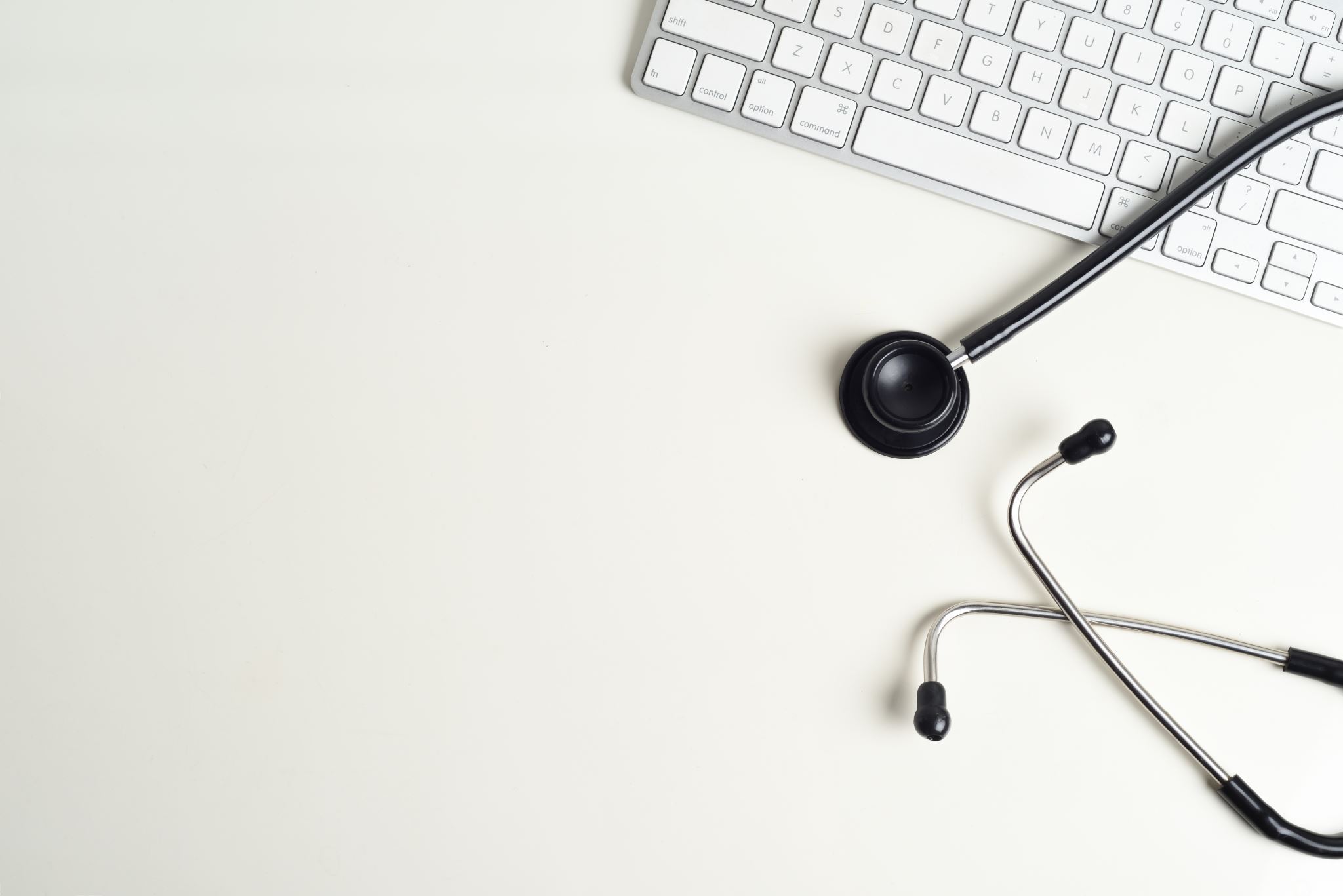 Work: 
can't live with it
can't live without it
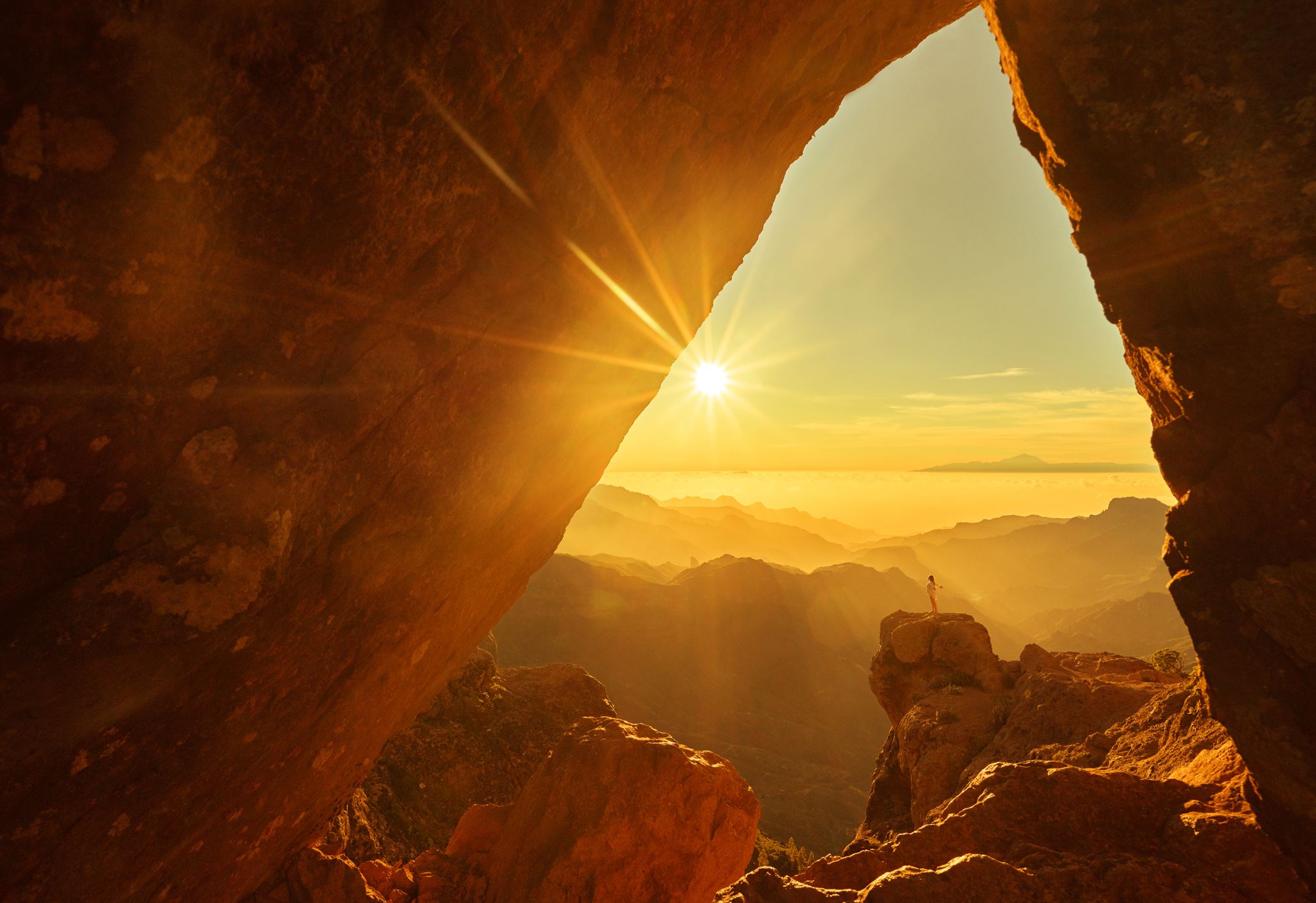 God's Three-part salvation plan
Force Pharaoh to free the Hebrews
Take a three-day wilderness journey to worship God
Inherit the Promised Land
Word
Worship
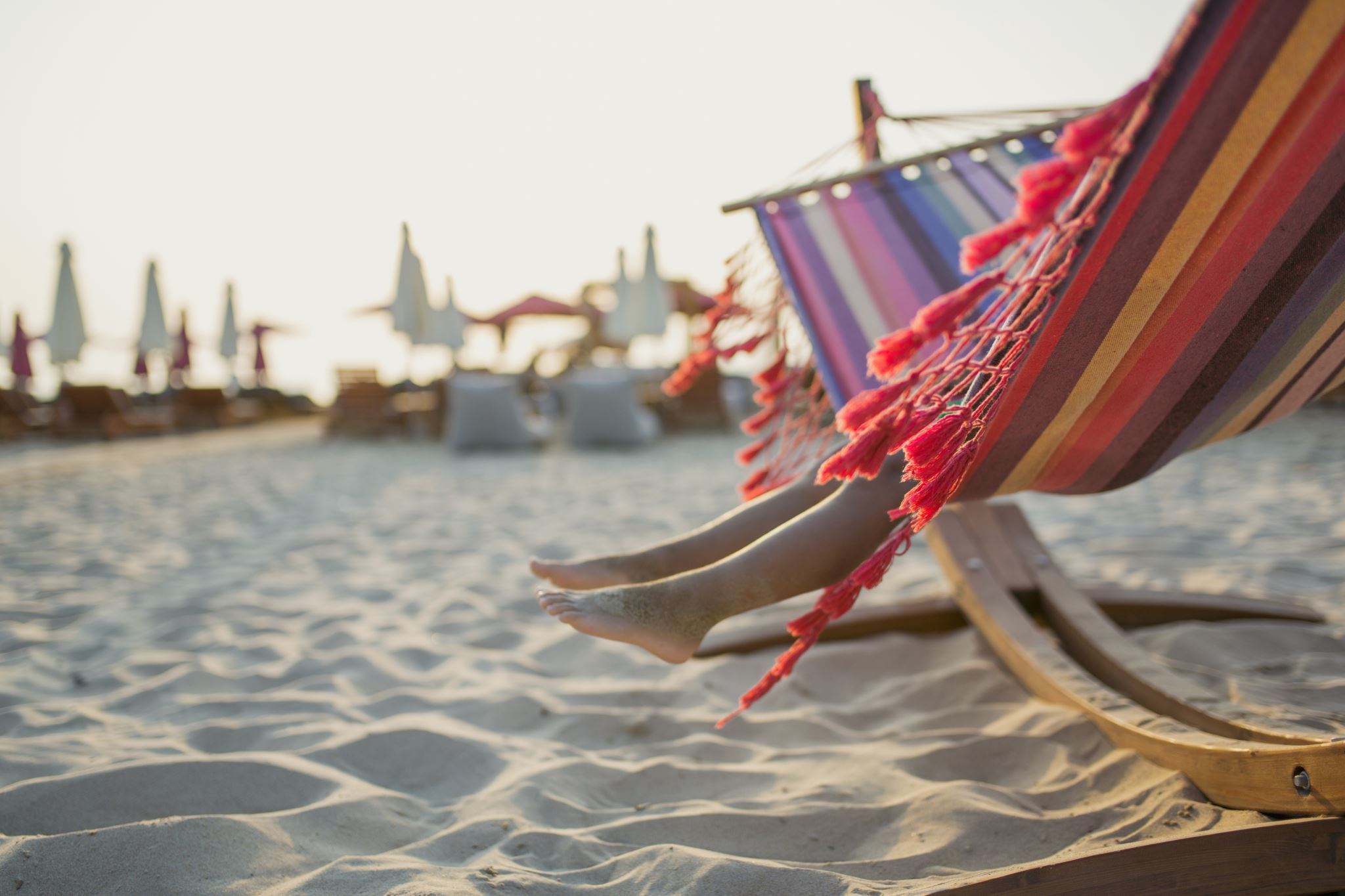 The first holiday?
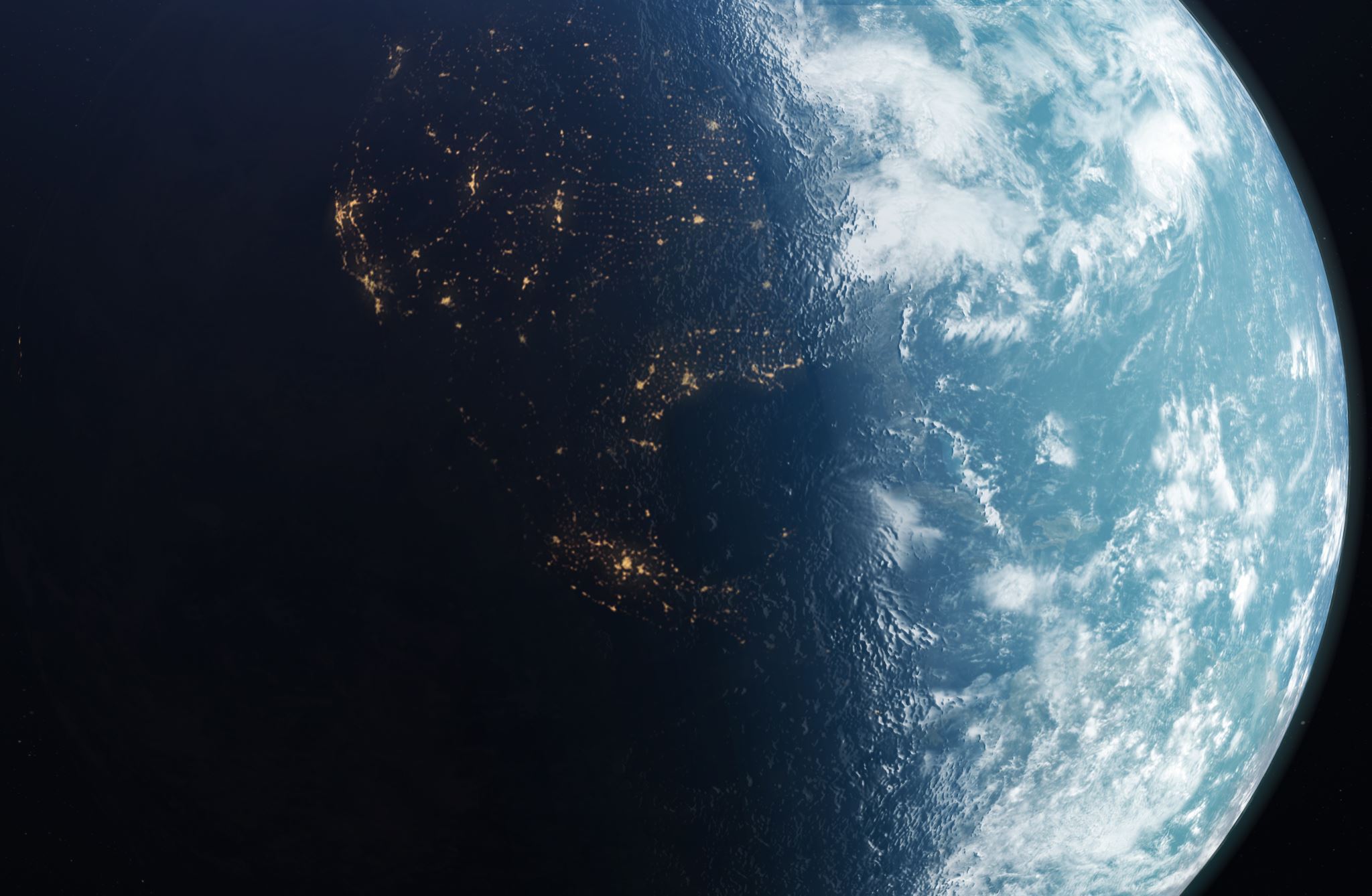 Day seven of creation: 
the first holy day
We need recreation
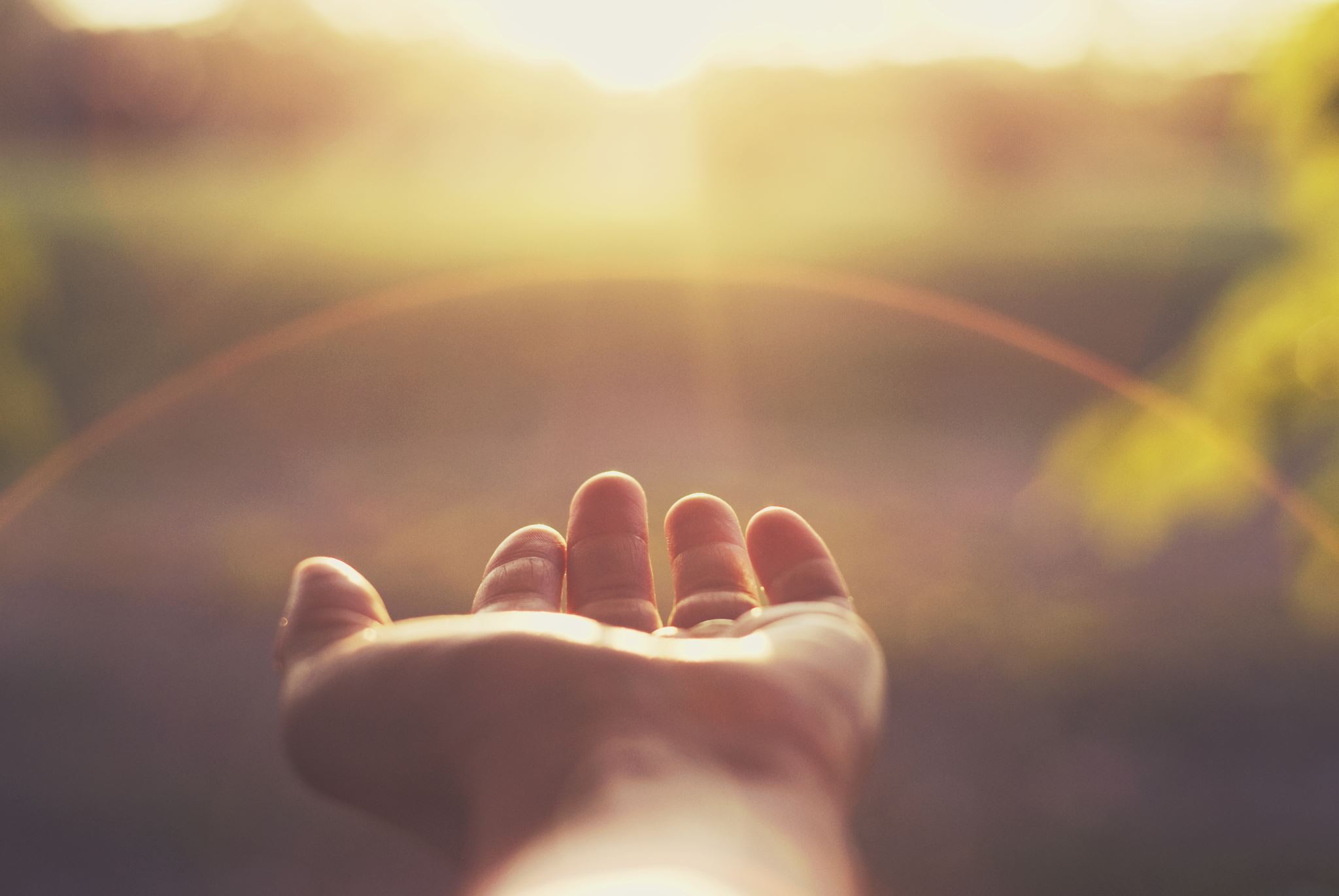 We need God's word of re-creation